WEC Energy Issues Monitor 2013
Leif Sønderberg Petersen
Secretary General
World Energy Council - Denmark
World Energy Council – what we do
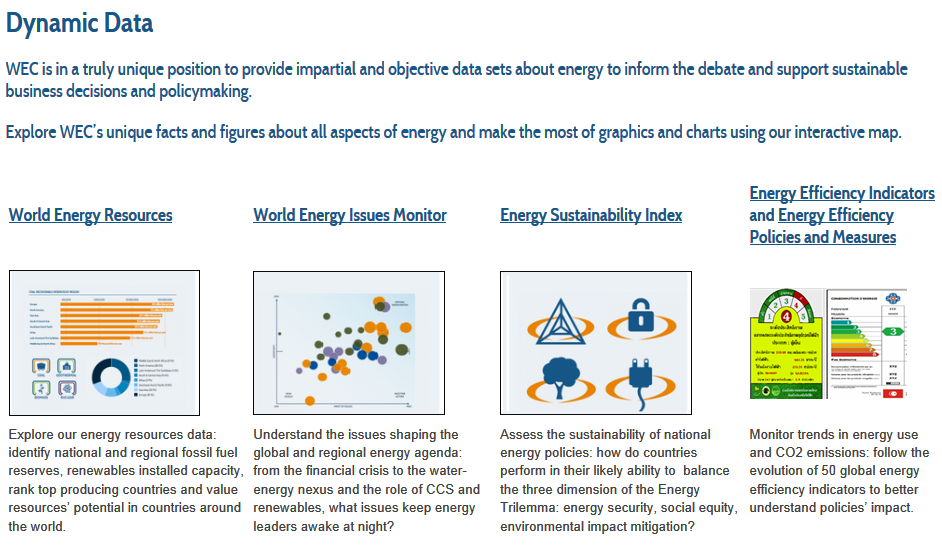 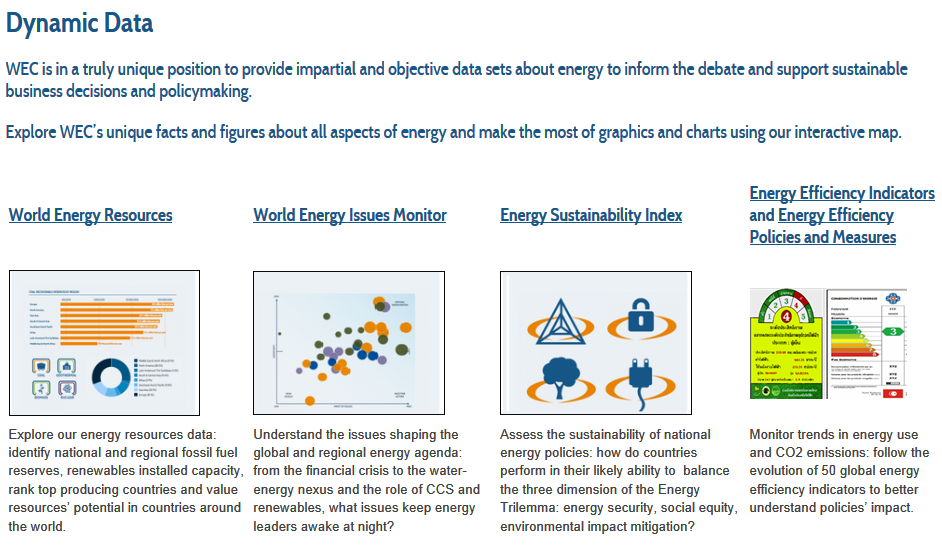 Network of leaders and practitioners promoting an sustainable, affordable, stable and environmentally sensitive energy system for the greatest benefit of all.
Formed in 1923, we are the UN-accredited global energy body.
3000 member organisations in over 90 countries. 
Members comes from governments, private and state corporations, academia, NGOs and other energy-related stakeholders.
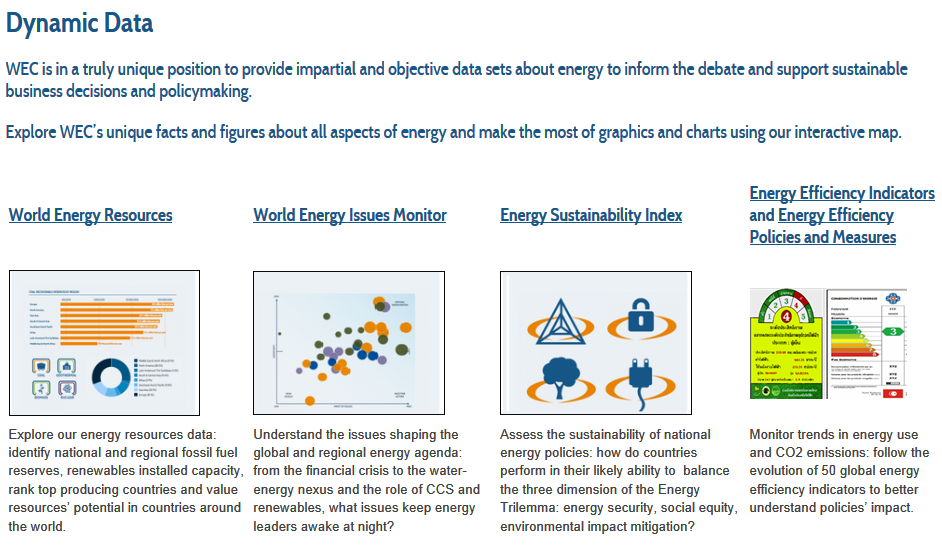 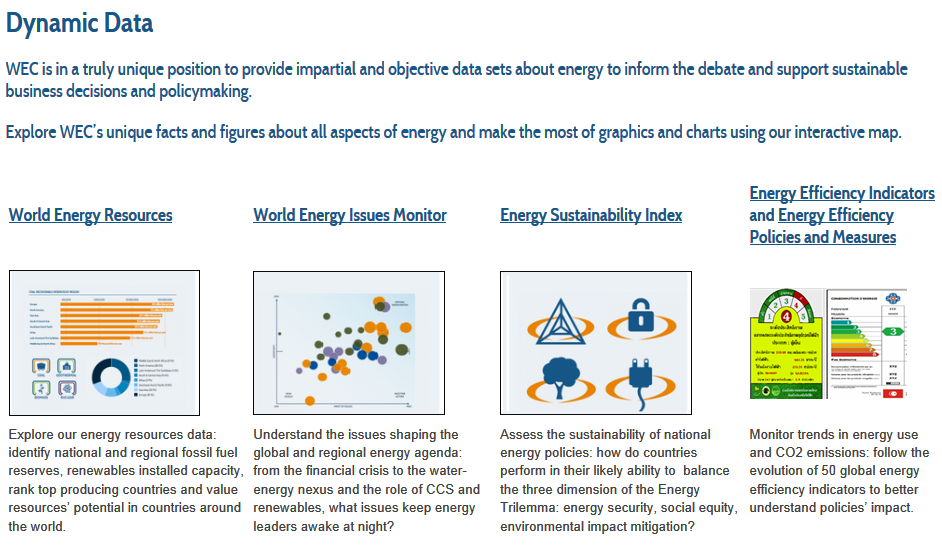 Information on global, regional and national energy strategies
WEC works with governments, agencies and companies on policy development and strategic decision-making and planning.
WEC works with partner organisations to facilitate 
access to our network of experts
impartial advice to intergovernmental organisations 
and national governments 
on specific issues affecting what we call the Energy Trilemma.
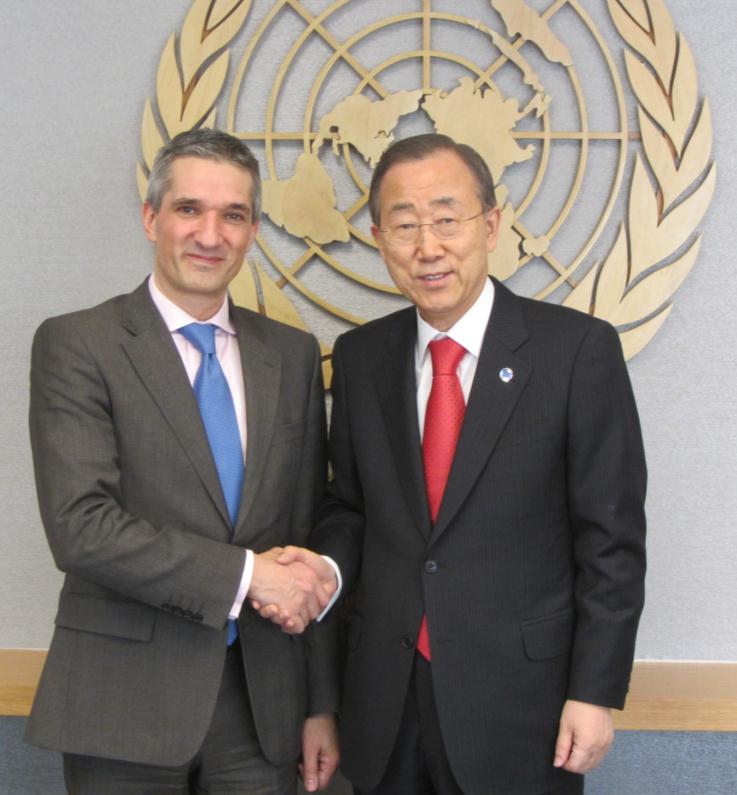 The Energy Trilemma
Energy security
Energy security. The effective management of primary energy supply from domestic and external sources; the reliability of energy infrastructure; and the ability of participating energy companies to meet current and future demand.
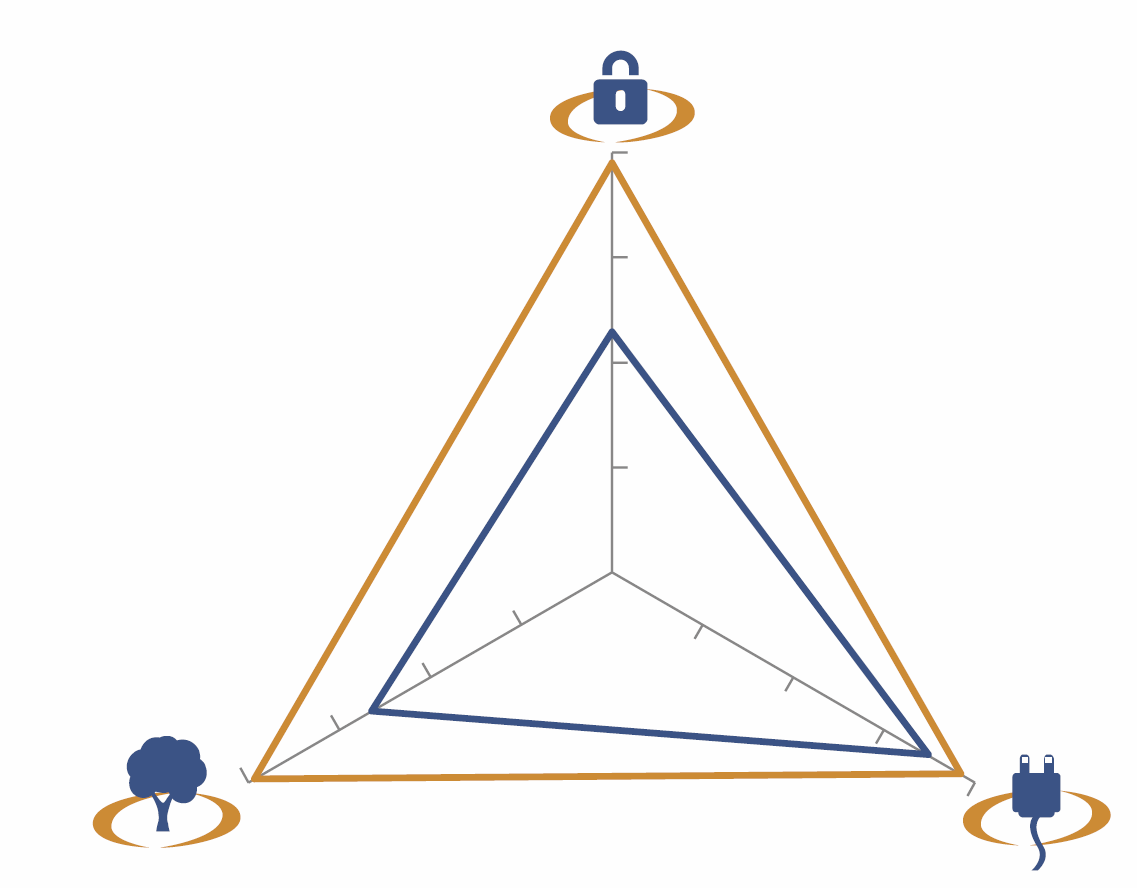 Social equity. This concerns the accessibility and affordability of energy supply across the population.
Environmental impact mitigation. This encompasses the achievement of supply and demand-side of energy efficiencies and the development of energy supply from renewable and other low-carbon sources.
Environmental
impact mitigation
Social equity
High-level events
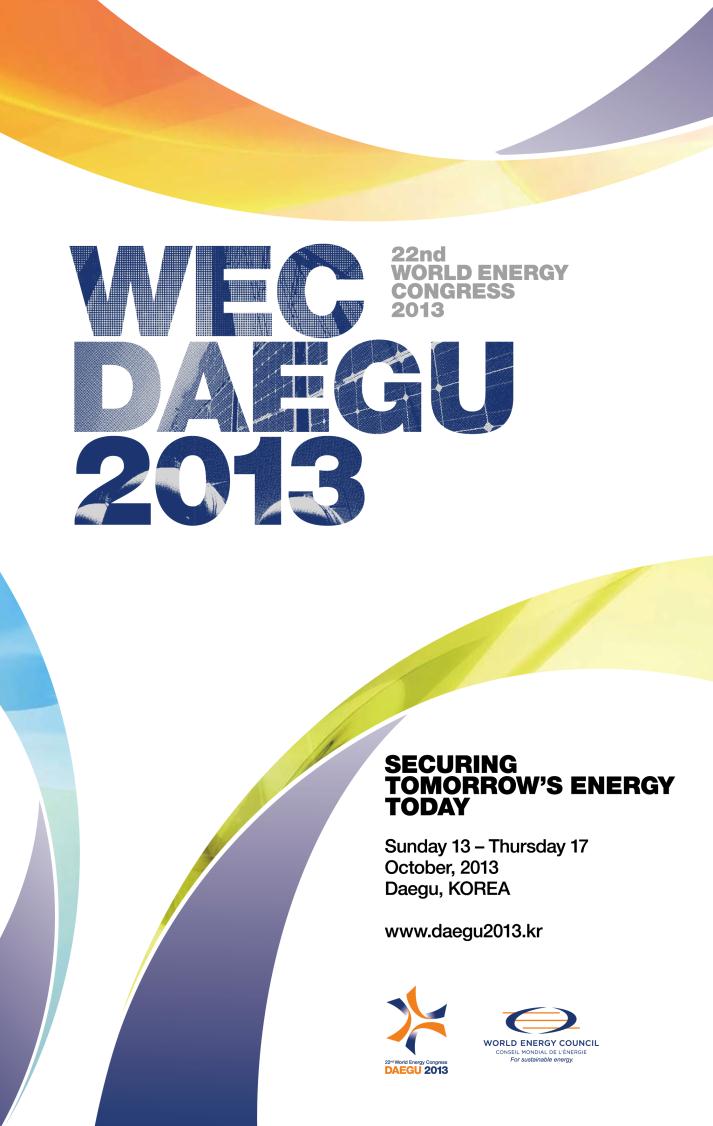 World Energy Congress every three years. The world’s largest energy event.
World Energy Leaders’ Summits (WELS) twice a year to enable an ongoing high-level dialogue on critical issues affecting the energy world.
Regional events annually or bi-annually.  They are organised by the WEC’s national member committees working in partnership.
National events are organised regularly by the national member committees.
There is still time to register
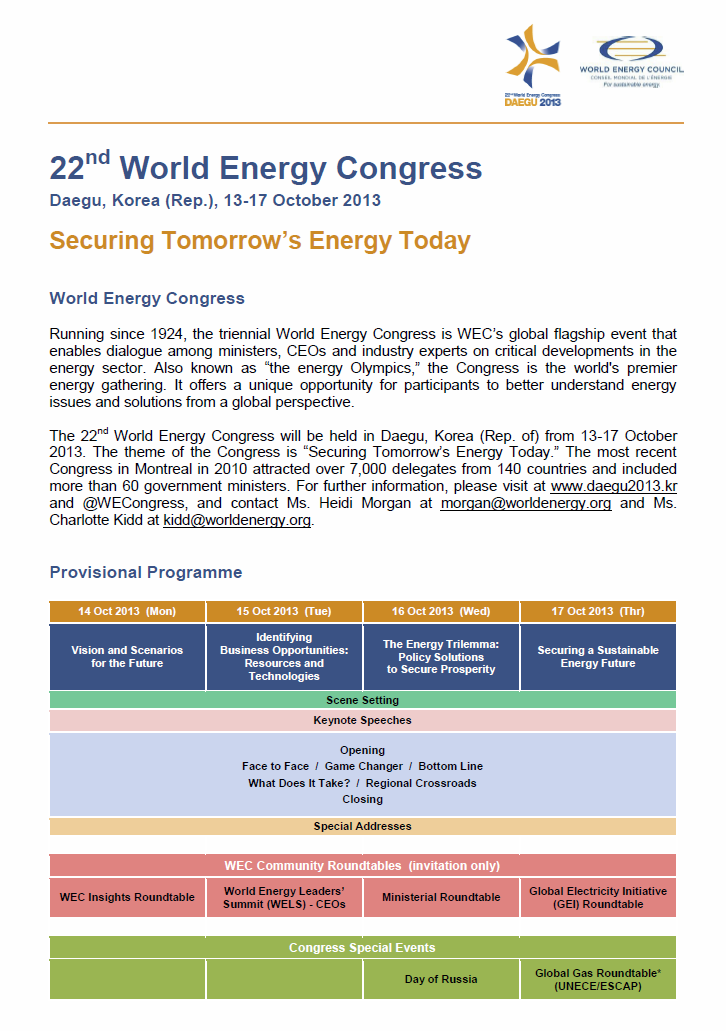 Authoritative studies
World Energy Resources, a survey of global resources and technologies. 
World Energy Trilemma report, an independent assessment of national energy and climate policies.
World Energy Issues Monitor, an annual monitor identifying what issues are affecting the global energy leaders’ community. 
World Energy Scenarios, in-depth explorative energy scenarios, e.g. Global Transport Scenarios 2050.
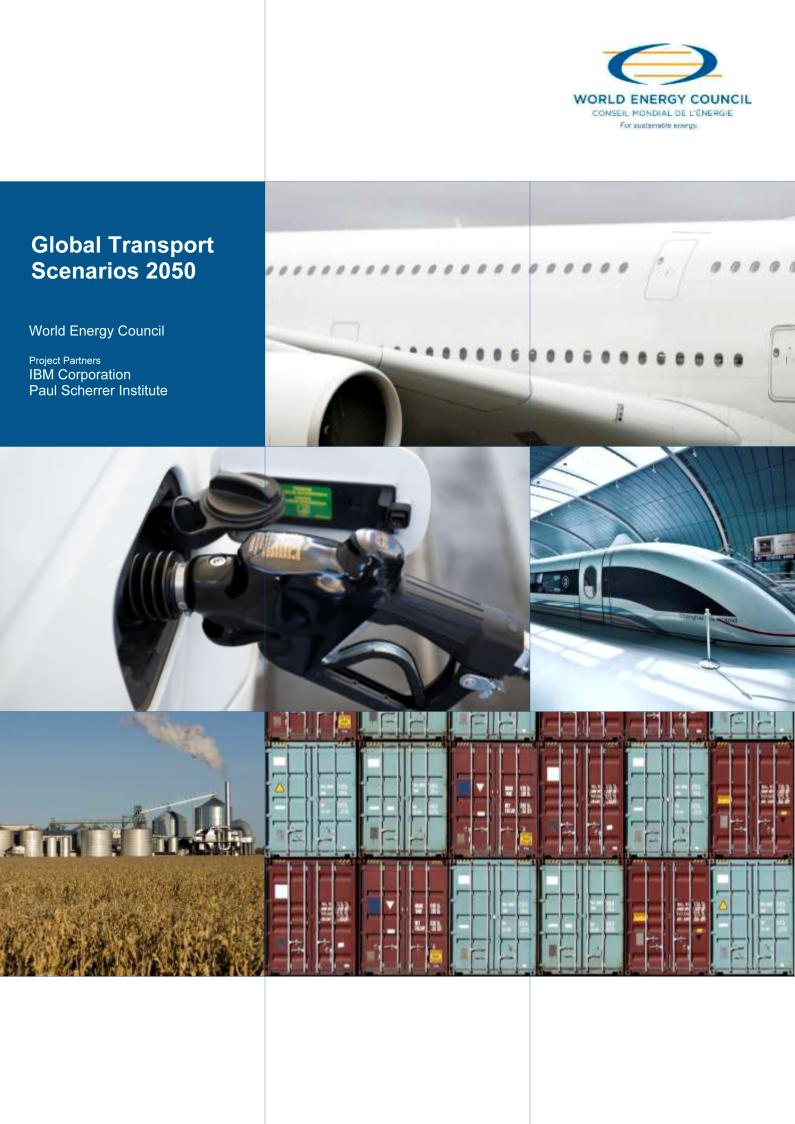 WEC Denmark is working for:
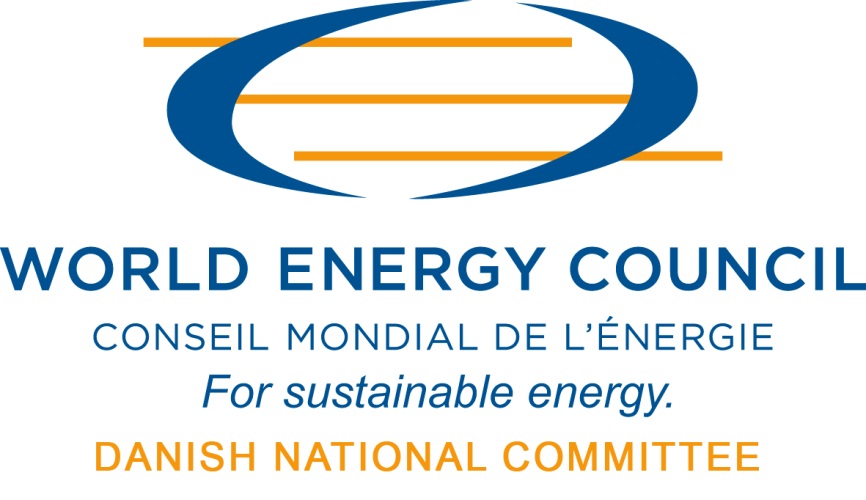 Disseminate information from the WEC to its members and other decision makers in the energy sector.
Increase members' knowledge of international energy issues.
Putting Danish energy policy in international perspective.
Support the Danish participation in the international work of WEC.
Promote international understanding of Danish energy policies.
Contribute to increased cooperation between the energy sector actors.
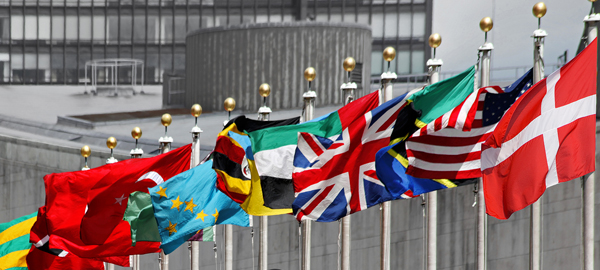 World Energy Issues Monitor
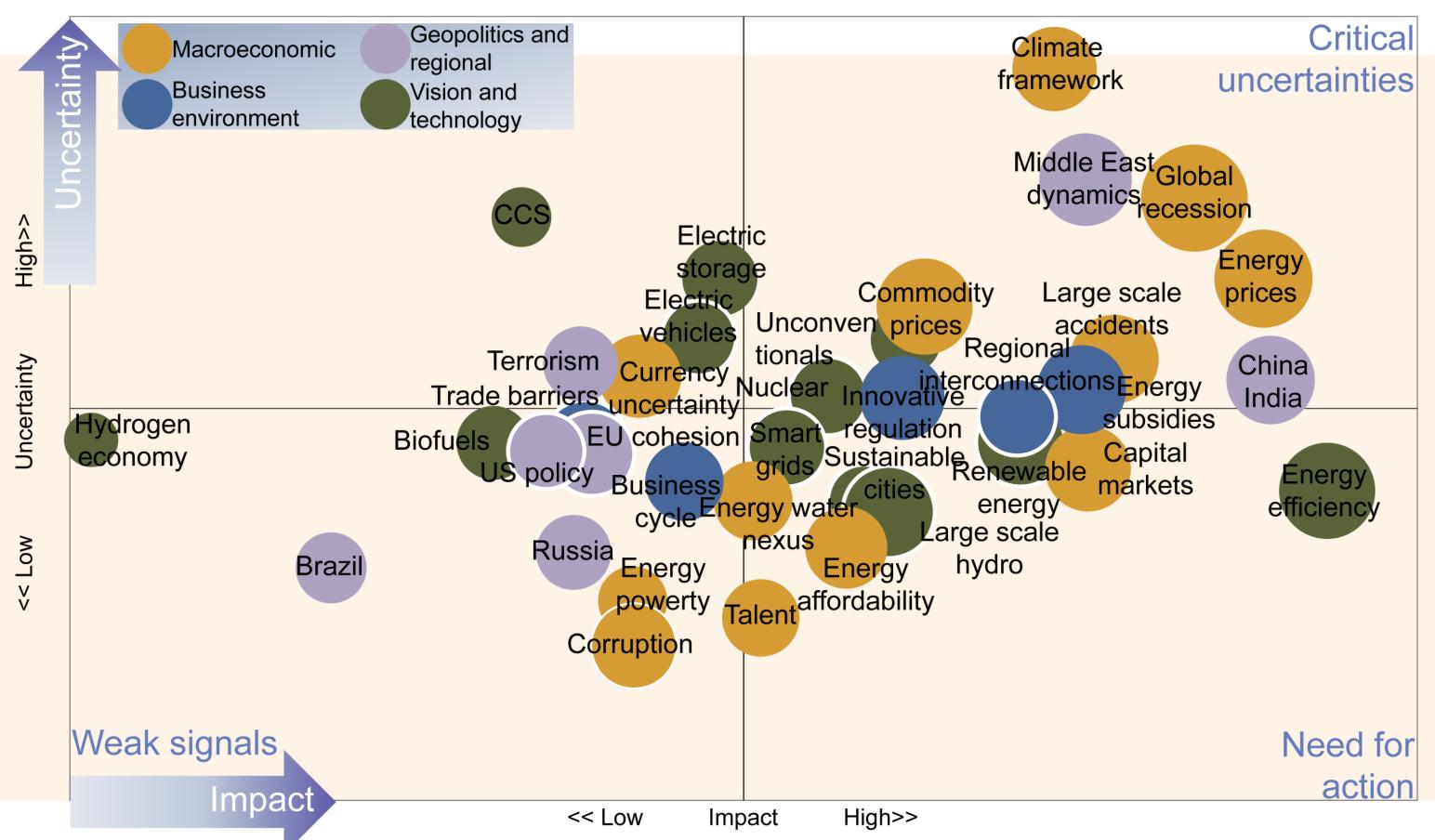 Based on annual survey among the Member Committees of WEC
Includes 36 issues covering 
Macroeconomic risks
Geopolitics
Business environment 
Energy technology development
It reflects the views and insights of ministers, CEOs, and leading experts in the nearly 100 countries that represent the WEC community.
Issues Monitor: how to read?
Urgency
The urgency of an issue is proportional to the size of its bubble.
Four different categories of issues represented in four different colours:
Macroeconomic risks
Energy geopolitics
Energy policies and business environment
Energy technology development
Issues Monitor: how to read?
Critical 
uncertainties
Issues with high uncertainty and high impact, and which will most benefit from energy leaders’ dialogue and scenario analysis
Uncertainty
Issues with low impact and low uncertainty which are perceived to be less important, but which may also be issues that are still badly understood
<< Low          Uncertainty          High>>
Issues with high impact and low uncertainty, where immediate action finds easy consensus
Weak signals
Need for 
action
Impact
<< Low          Impact          High>>
Macroeconomic risks
Critical 
uncertainties
Global climate framework uncertainty
Uncertainty on outcome and time-horizon of global climate negotiations, i.e. the question whether there will be a global/ regional price on CO2 and if so, at what level that price would be.
Climate 
framework
Uncertainty
<< Low          Uncertainty          High>>
Weak signals
Need for 
action
Impact
<< Low          Impact          High>>
[Speaker Notes: Commodity prices = råvarepriser
Currency uncertainty = valutausikkerhed
Energy water nexus = energi vand sammenhæng]
Macroeconomic risks
Critical 
uncertainties
Large scale accidents
Post Fukushima nuclear disaster and Deepwater Horizon oil spill: possibility of potential further energy related large scale accidents and implications of changes in governance and safety standards to avoid these.
Climate 
framework
Uncertainty
Large scale
accidents
<< Low          Uncertainty          High>>
Weak signals
Need for 
action
Impact
<< Low          Impact          High>>
[Speaker Notes: Commodity prices = råvarepriser
Currency uncertainty = valutausikkerhed
Energy water nexus = energi vand sammenhæng]
Macroeconomic risks
Critical 
uncertainties
Global recession
Implication of recession, including e.g. relative decoupling of global economy, impact on subsidies for and trade of green goods.
Climate 
framework
Uncertainty
Global
recession
Large scale
accidents
<< Low          Uncertainty          High>>
Weak signals
Need for 
action
Impact
<< Low          Impact          High>>
[Speaker Notes: Commodity prices = råvarepriser
Currency uncertainty = valutausikkerhed
Energy water nexus = energi vand sammenhæng]
Macroeconomic risks
Critical 
uncertainties
Capital market constraints
Difficult matching of capital to deliver energy infrastructure
Climate 
framework
Uncertainty
Global
recession
Large scale
accidents
<< Low          Uncertainty          High>>
Capital
markets
Weak signals
Need for 
action
Impact
<< Low          Impact          High>>
[Speaker Notes: Commodity prices = råvarepriser
Currency uncertainty = valutausikkerhed
Energy water nexus = energi vand sammenhæng]
Macroeconomic risks
Critical 
uncertainties
Commodity prices & volatility
High prices, volatility & inflationary risk
Climate 
framework
Uncertainty
Global
recession
Commodity
prices
Large scale
accidents
<< Low          Uncertainty          High>>
Capital
markets
Weak signals
Need for 
action
Impact
<< Low          Impact          High>>
[Speaker Notes: Commodity prices = råvarepriser
Currency uncertainty = valutausikkerhed
Energy water nexus = energi vand sammenhæng]
Macroeconomic risks
Critical 
uncertainties
Energy prices & volatility
High volatility & investment uncertainty  (“security of demand” concern)
Climate 
framework
Uncertainty
Global
recession
Energy
prices
Commodity
prices
Large scale
accidents
<< Low          Uncertainty          High>>
Capital
markets
Weak signals
Need for 
action
Impact
<< Low          Impact          High>>
[Speaker Notes: Commodity prices = råvarepriser
Currency uncertainty = valutausikkerhed
Energy water nexus = energi vand sammenhæng]
Macroeconomic risks
Critical 
uncertainties
Currency uncertainty
Exchange rate, insolvency and currency devaluation risks negatively impacting energy infrastructure investments
Climate 
framework
Uncertainty
Global
recession
Energy
prices
Commodity
prices
Large scale
accidents
Currency
uncertainty
<< Low          Uncertainty          High>>
Capital
markets
Weak signals
Need for 
action
Impact
<< Low          Impact          High>>
[Speaker Notes: Commodity prices = råvarepriser
Currency uncertainty = valutausikkerhed
Energy water nexus = energi vand sammenhæng]
Macroeconomic risks
Critical 
uncertainties
Energy-water-food nexus
Energy-water(-food) nexus exposing energy supply chain to risks regarding changing water availability and policies to combat hunger
Climate 
framework
Uncertainty
Global
recession
Energy
prices
Commodity
prices
Large scale
accidents
Currency
uncertainty
<< Low          Uncertainty          High>>
Capital
markets
Energy water
nexus
Weak signals
Need for 
action
Impact
<< Low          Impact          High>>
[Speaker Notes: Commodity prices = råvarepriser
Currency uncertainty = valutausikkerhed
Energy water nexus = energi vand sammenhæng]
Macroeconomic risks
Critical 
uncertainties
Talent scarcity
Shortage of future engineering or other energy relevant skills negatively affecting energy infrastructure development and expansion
Climate 
framework
Uncertainty
Global
recession
Energy
prices
Commodity
prices
Large scale
accidents
Currency
uncertainty
<< Low          Uncertainty          High>>
Capital
markets
Energy water
nexus
Talent
Weak signals
Need for 
action
Impact
<< Low          Impact          High>>
[Speaker Notes: Commodity prices = råvarepriser
Currency uncertainty = valutausikkerhed
Energy water nexus = energi vand sammenhæng]
Macroeconomic risks
Critical 
uncertainties
Energy poverty
1.3 billion people are still without access to electricity, 87% in rural areas; new entrepreneurial models, creation of financing mechanisms, focused government policies to deliver solutions
Climate 
framework
Uncertainty
Global
recession
Energy
prices
Commodity
prices
Large scale
accidents
Currency
uncertainty
<< Low          Uncertainty          High>>
Capital
markets
Energy water
nexus
Energy
powerty
Talent
Weak signals
Need for 
action
Impact
<< Low          Impact          High>>
[Speaker Notes: Commodity prices = råvarepriser
Currency uncertainty = valutausikkerhed
Energy water nexus = energi vand sammenhæng]
Macroeconomic risks
Critical 
uncertainties
Energy affordability 
Also referred to “fuel poverty”, high or increasing energy prices weighing on the household budgets
Climate 
framework
Uncertainty
Global
recession
Energy
prices
Commodity
prices
Large scale
accidents
Currency
uncertainty
<< Low          Uncertainty          High>>
Capital
markets
Energy water
nexus
Energy
affordability
Energy
powerty
Talent
Weak signals
Need for 
action
Impact
<< Low          Impact          High>>
[Speaker Notes: Commodity prices = råvarepriser
Currency uncertainty = valutausikkerhed
Energy water nexus = energi vand sammenhæng]
Macroeconomic risks
Critical 
uncertainties
Corruption 
Slowing down development and development of effective policies.
Climate 
framework
Uncertainty
Global
recession
Energy
prices
Commodity
prices
Large scale
accidents
Currency
uncertainty
<< Low          Uncertainty          High>>
Capital
markets
Energy water
nexus
Energy
affordability
Energy
powerty
Talent
Corruption
Weak signals
Need for 
action
Impact
<< Low          Impact          High>>
[Speaker Notes: Commodity prices = råvarepriser
Currency uncertainty = valutausikkerhed
Energy water nexus = energi vand sammenhæng]
Energy geopolitics
Critical 
uncertainties
China/India growth 
Shifting demand to east, competition for scarce resources, market uncertainties and sustainability of continued growth rates.
Uncertainty
China
India
<< Low          Uncertainty          High>>
Weak signals
Need for 
action
Impact
<< Low          Impact          High>>
[Speaker Notes: EU cohesion = EU sammenhængskraft]
Energy geopolitics
Critical 
uncertainties
Brazil realising its potential as role model for Latin America
Realising its potential, influence on regional policy, growth and development within the region
Uncertainty
China
India
<< Low          Uncertainty          High>>
Brazil
Weak signals
Need for 
action
Impact
<< Low          Impact          High>>
[Speaker Notes: EU cohesion = EU sammenhængskraft]
Energy geopolitics
Critical 
uncertainties
Russia energy diplomacy 
Ability to adapt to shale gas context and maintain its importance in the natural gas sector; implications for regional / global gas markets.
Uncertainty
China
India
<< Low          Uncertainty          High>>
Russia
Brazil
Weak signals
Need for 
action
Impact
<< Low          Impact          High>>
[Speaker Notes: EU cohesion = EU sammenhængskraft]
Energy geopolitics
Critical 
uncertainties
EU cohesion 
Absence of common energy policy with negative effects on common energy market and regional interconnection
Uncertainty
China
India
<< Low          Uncertainty          High>>
EU cohesion
Russia
Brazil
Weak signals
Need for 
action
Impact
<< Low          Impact          High>>
[Speaker Notes: EU cohesion = EU sammenhængskraft]
Energy geopolitics
Critical 
uncertainties
Middle East / North Africa fragility 
Political fragility and potential conflict (e.g. around Suez Canal) affecting global security of supply.
Uncertainty
Middle East
dynamics
China
India
<< Low          Uncertainty          High>>
EU cohesion
Russia
Brazil
Weak signals
Need for 
action
Impact
<< Low          Impact          High>>
[Speaker Notes: EU cohesion = EU sammenhængskraft]
Energy geopolitics
Critical 
uncertainties
US trade and policy influencing global energy markets 
US driven innovation and policy influencing global energy trade; and affecting priorities in bilateral relations and international security policies
Uncertainty
Middle East
dynamics
China
India
<< Low          Uncertainty          High>>
US policy
EU cohesion
Russia
Brazil
Weak signals
Need for 
action
Impact
<< Low          Impact          High>>
[Speaker Notes: EU cohesion = EU sammenhængskraft]
Energy geopolitics
Critical 
uncertainties
Terrorism 
Physical risks and cyber threats affecting energy markets
Uncertainty
Middle East
dynamics
Terrorism
China
India
<< Low          Uncertainty          High>>
US policy
EU cohesion
Russia
Brazil
Weak signals
Need for 
action
Impact
<< Low          Impact          High>>
[Speaker Notes: EU cohesion = EU sammenhængskraft]
Energy policies and business environment
Critical 
uncertainties
Trade barriers 
Constraining or enabling green growth (e.g. through technology transfer or the lack thereof)
Uncertainty
<< Low          Uncertainty          High>>
Trade barriers
Weak signals
Need for 
action
Impact
<< Low          Impact          High>>
Energy policies and business environment
Critical 
uncertainties
Regional interconnection 
Underdevelopment of regional infrastructure,  potentially high cost implications of unequal distribution of resources
Uncertainty
<< Low          Uncertainty          High>>
Trade barriers
Regional
interconnections
Weak signals
Need for 
action
Impact
<< Low          Impact          High>>
Energy policies and business environment
Critical 
uncertainties
Business cycle
Overcapacity and underinvestment in energy infrastructure as a growth constraint
Uncertainty
<< Low          Uncertainty          High>>
Trade barriers
Regional
interconnections
Business
cycle
Weak signals
Need for 
action
Impact
<< Low          Impact          High>>
Energy policies and business environment
Critical 
uncertainties
Innovative market design & policies
New market designs and policies securing back-up and storage capacity in electricity markets with increasing intermittent renewable energy shares; fragmented regulation leading to ineffective solutions
Uncertainty
Innovative
regulation
<< Low          Uncertainty          High>>
Trade barriers
Regional
interconnections
Business
cycle
Weak signals
Need for 
action
Impact
<< Low          Impact          High>>
Energy policies and business environment
Critical 
uncertainties
Energy subsidies
Uncertainty over subsidy sustainability
Uncertainty
Energy
subsidies
Innovative
regulation
<< Low          Uncertainty          High>>
Trade barriers
Regional
interconnections
Business
cycle
Weak signals
Need for 
action
Impact
<< Low          Impact          High>>
Energy technology development
Critical 
uncertainties
Sustainable cities
Realising resource efficient urbanisation at scale
Uncertainty
<< Low          Uncertainty          High>>
Sustainable
cities
Weak signals
Need for 
action
Impact
<< Low          Impact          High>>
Energy technology development
Critical 
uncertainties
Energy efficiency
Overcoming barriers to implementation and achieve its potential
Uncertainty
<< Low          Uncertainty          High>>
Sustainable
cities
Energy
efficiency
Weak signals
Need for 
action
Impact
<< Low          Impact          High>>
Energy technology development
Critical 
uncertainties
Carbon capture, utilisation & storage (CCUS)
Overcoming barriers to achieving scale, innovative solutions to make projects viable (enhanced oil recovery, CO2-to-plastic, CO2-to-algae/biofuels)
Uncertainty
CCS
<< Low          Uncertainty          High>>
Sustainable
cities
Energy
efficiency
Weak signals
Need for 
action
Impact
<< Low          Impact          High>>
Energy technology development
Critical 
uncertainties
Renewable energy
Maintaining traction to achieving scale
Uncertainty
CCS
<< Low          Uncertainty          High>>
Renewable
energy
Sustainable
cities
Energy
efficiency
Weak signals
Need for 
action
Impact
<< Low          Impact          High>>
Energy technology development
Critical 
uncertainties
Biofuels
Overcoming barriers to realising potential
Uncertainty
CCS
<< Low          Uncertainty          High>>
Renewable
energy
Biofuels
Sustainable
cities
Energy
efficiency
Weak signals
Need for 
action
Impact
<< Low          Impact          High>>
Energy technology development
Critical 
uncertainties
Smartgrids
Decentralised solutions and business models taken to scale
Uncertainty
CCS
<< Low          Uncertainty          High>>
Renewable
energy
Smart
grids
Biofuels
Sustainable
cities
Energy
efficiency
Weak signals
Need for 
action
Impact
<< Low          Impact          High>>
Energy technology development
Critical 
uncertainties
Future mobility
Innovative motility concepts, new transportation modes and fuel sources including electric vehicles, natural gas vehicles realising potential
Uncertainty
CCS
Electric
vehicles
<< Low          Uncertainty          High>>
Renewable
energy
Smart
grids
Biofuels
Sustainable
cities
Energy
efficiency
Weak signals
Need for 
action
Impact
<< Low          Impact          High>>
Energy technology development
Critical 
uncertainties
Electricity storage
Cheaper batteries, “power to gas” storage (of excess generation from renewables) and scalability
Uncertainty
CCS
Electric
storage
Electric
vehicles
<< Low          Uncertainty          High>>
Renewable
energy
Smart
grids
Biofuels
Sustainable
cities
Energy
efficiency
Weak signals
Need for 
action
Impact
<< Low          Impact          High>>
Energy technology development
Critical 
uncertainties
Nuclear
Future of nuclear post-Fukushima
Uncertainty
CCS
Electric
storage
Electric
vehicles
Nuclear
<< Low          Uncertainty          High>>
Renewable
energy
Smart
grids
Biofuels
Sustainable
cities
Energy
efficiency
Weak signals
Need for 
action
Impact
<< Low          Impact          High>>
Energy technology development
Critical 
uncertainties
Hydro power
Overcoming barriers to realising potential
Uncertainty
CCS
Electric
storage
Electric
vehicles
Nuclear
<< Low          Uncertainty          High>>
Renewable
energy
Smart
grids
Biofuels
Sustainable
cities
Energy
efficiency
Large scale
hydro
Weak signals
Need for 
action
Impact
<< Low          Impact          High>>
Energy technology development
Critical 
uncertainties
Unconventional fossil fuels
Shale gas, oil shale, potentially other unconventionals realising potential, altering global oil & gas market dynamics
Uncertainty
CCS
Electric
storage
Electric
vehicles
Unconventionals
Nuclear
<< Low          Uncertainty          High>>
Renewable
energy
Smart
grids
Biofuels
Sustainable
cities
Energy
efficiency
Large scale
hydro
Weak signals
Need for 
action
Impact
<< Low          Impact          High>>
Energy technology development
Critical 
uncertainties
Hydrogen economy
Advancing to an achievable incremental vision
Uncertainty
CCS
Electric
storage
Electric
vehicles
Unconventionals
Nuclear
<< Low          Uncertainty          High>>
Hydrogen
economy
Renewable
energy
Smart
grids
Biofuels
Sustainable
cities
Energy
efficiency
Large scale
hydro
Weak signals
Need for 
action
Impact
<< Low          Impact          High>>
Overview
Critical 
uncertainties
Geopolitics and
regional
Climate 
framework
Macroeconomic
Business
environment
Vision and
technology
Uncertainty
Middle East
dynamics
Global
recession
CCS
Electric
storage
Energy
prices
Large scale
accidents
Commodity
prices
Electric
vehicles
Unconven
tionals
Regional
interconnections
Terrorism
China
India
Currency
uncertainty
Energy
subsidies
Nuclear
Trade barriers
Innovative
regulation
<< Low          Uncertainty          High>>
Hydrogen
economy
Smart
grids
EU cohesion
Biofuels
Capital
markets
Sustainable
cities
Renewable
energy
US policy
Energy
efficiency
Business
cycle
Energy water
nexus
Large scale
hydro
Russia
Brazil
Energy
powerty
Energy
affordability
Talent
Corruption
Weak signals
Need for 
action
Impact
<< Low          Impact          High>>
1. The continued uncertainty towards a future climate framework
Top CRITICAL issues
Critical 
uncertainties
Geopolitics and
regional
Climate 
framework
Macroeconomic
Business
environment
Vision and
technology
Uncertainty
Middle East
dynamics
Global
recession
CCS
Electric
storage
Energy
prices
Large scale
accidents
Commodity
prices
Electric
vehicles
Unconven
tionals
Regional
interconnections
Terrorism
China
India
Currency
uncertainty
Energy
subsidies
Nuclear
Trade barriers
Innovative
regulation
<< Low          Uncertainty          High>>
Hydrogen
economy
Smart
grids
EU cohesion
Biofuels
Capital
markets
Sustainable
cities
Renewable
energy
US policy
Energy
efficiency
Business
cycle
Energy water
nexus
Large scale
hydro
Russia
Brazil
Energy
powerty
Energy
affordability
Talent
Corruption
Weak signals
Need for 
action
Impact
<< Low          Impact          High>>
2. The fear of a lack of political stability in the Middle East /North Africa region
Top CRITICAL issues
Critical 
uncertainties
Geopolitics and
regional
Climate 
framework
Macroeconomic
Business
environment
Vision and
technology
Uncertainty
Middle East
dynamics
Global
recession
CCS
Electric
storage
Energy
prices
Large scale
accidents
Commodity
prices
Electric
vehicles
Unconven
tionals
Regional
interconnections
Terrorism
China
India
Currency
uncertainty
Energy
subsidies
Nuclear
Trade barriers
Innovative
regulation
<< Low          Uncertainty          High>>
Hydrogen
economy
Smart
grids
EU cohesion
Biofuels
Capital
markets
Sustainable
cities
Renewable
energy
US policy
Energy
efficiency
Business
cycle
Energy water
nexus
Large scale
hydro
Russia
Brazil
Energy
powerty
Energy
affordability
Talent
Corruption
Weak signals
Need for 
action
Impact
<< Low          Impact          High>>
3. The global recessionary context
Top CRITICAL issues
Critical 
uncertainties
Geopolitics and
regional
Climate 
framework
Macroeconomic
Business
environment
Vision and
technology
Uncertainty
Middle East
dynamics
Global
recession
CCS
Electric
storage
Energy
prices
Large scale
accidents
Commodity
prices
Electric
vehicles
Unconven
tionals
Regional
interconnections
Terrorism
China
India
Currency
uncertainty
Energy
subsidies
Nuclear
Trade barriers
Innovative
regulation
<< Low          Uncertainty          High>>
Hydrogen
economy
Smart
grids
EU cohesion
Biofuels
Capital
markets
Sustainable
cities
Renewable
energy
US policy
Energy
efficiency
Business
cycle
Energy water
nexus
Large scale
hydro
Russia
Brazil
Energy
powerty
Energy
affordability
Talent
Corruption
Weak signals
Need for 
action
Impact
<< Low          Impact          High>>
4. The high energy price volatility
Top CRITICAL issues
Critical 
uncertainties
Geopolitics and
regional
Climate 
framework
Macroeconomic
Business
environment
Vision and
technology
Uncertainty
Middle East
dynamics
Global
recession
CCS
Electric
storage
Energy
prices
Large scale
accidents
Commodity
prices
Electric
vehicles
Unconven
tionals
Regional
interconnections
Terrorism
China
India
Currency
uncertainty
Energy
subsidies
Nuclear
Trade barriers
Innovative
regulation
<< Low          Uncertainty          High>>
Hydrogen
economy
Smart
grids
EU cohesion
Biofuels
Capital
markets
Sustainable
cities
Renewable
energy
US policy
Energy
efficiency
Business
cycle
Energy water
nexus
Large scale
hydro
Russia
Brazil
Energy
powerty
Energy
affordability
Talent
Corruption
Weak signals
Need for 
action
Impact
<< Low          Impact          High>>
1. Energy efficiency improvements – great potential, much of it for low costs
Top ACTION issues
Critical 
uncertainties
Geopolitics and
regional
Climate 
framework
Macroeconomic
Business
environment
Vision and
technology
Uncertainty
Middle East
dynamics
Global
recession
CCS
Electric
storage
Energy
prices
Large scale
accidents
Commodity
prices
Electric
vehicles
Unconven
tionals
Regional
interconnections
Terrorism
China
India
Currency
uncertainty
Energy
subsidies
Nuclear
Trade barriers
Innovative
regulation
<< Low          Uncertainty          High>>
Hydrogen
economy
Smart
grids
EU cohesion
Biofuels
Capital
markets
Sustainable
cities
Renewable
energy
US policy
Energy
efficiency
Business
cycle
Energy water
nexus
Large scale
hydro
Russia
Brazil
Energy
powerty
Energy
affordability
Talent
Corruption
Weak signals
Need for 
action
Impact
<< Low          Impact          High>>
[Speaker Notes: Renewable energies and energy efficiency have stayed dominant issues in the action space. Renewables are not only driven by climate policy as shown by the weak regional correlation between climate framework uncertainty and renewables. Renewables are seen as a contribution to diversity and security of supply as well as a critical enabler to enhancing access for the 1.3 billion without access to energy. Large hydro is moving into the action space, explained by huge un-used potential in central Africa, Latin America, Russia and Canada.]
2. Renewable energy - renewables are seen as a contribution to diversity and security of supply as well as a critical enabler to enhancing access for the 1.3 billion without access to energy.
Top ACTION issues
Critical 
uncertainties
Geopolitics and
regional
Climate 
framework
Macroeconomic
Business
environment
Vision and
technology
Uncertainty
Middle East
dynamics
Global
recession
CCS
Electric
storage
Energy
prices
Large scale
accidents
Commodity
prices
Electric
vehicles
Unconven
tionals
Regional
interconnections
Terrorism
China
India
Currency
uncertainty
Energy
subsidies
Nuclear
Trade barriers
Innovative
regulation
<< Low          Uncertainty          High>>
Hydrogen
economy
Smart
grids
EU cohesion
Biofuels
Capital
markets
Sustainable
cities
Renewable
energy
US policy
Energy
efficiency
Business
cycle
Energy water
nexus
Large scale
hydro
Russia
Brazil
Energy
powerty
Energy
affordability
Talent
Corruption
Weak signals
Need for 
action
Impact
<< Low          Impact          High>>
[Speaker Notes: Renewable energies and energy efficiency have stayed dominant issues in the action space. Renewables are not only driven by climate policy as shown by the weak regional correlation between climate framework uncertainty and renewables. Renewables are seen as a contribution to diversity and security of supply as well as a critical enabler to enhancing access for the 1.3 billion without access to energy. Large hydro is moving into the action space, explained by huge un-used potential in central Africa, Latin America, Russia and Canada.]
3. Large scale hydro - huge un-used potential in central Africa, Latin America, Russia and Canada
Top ACTION issues
Critical 
uncertainties
Geopolitics and
regional
Climate 
framework
Macroeconomic
Business
environment
Vision and
technology
Uncertainty
Middle East
dynamics
Global
recession
CCS
Electric
storage
Energy
prices
Large scale
accidents
Commodity
prices
Electric
vehicles
Unconven
tionals
Regional
interconnections
Terrorism
China
India
Currency
uncertainty
Energy
subsidies
Nuclear
Trade barriers
Innovative
regulation
<< Low          Uncertainty          High>>
Hydrogen
economy
Smart
grids
EU cohesion
Biofuels
Capital
markets
Sustainable
cities
Renewable
energy
US policy
Energy
efficiency
Business
cycle
Energy water
nexus
Large scale
hydro
Russia
Brazil
Energy
powerty
Energy
affordability
Talent
Corruption
Weak signals
Need for 
action
Impact
<< Low          Impact          High>>
[Speaker Notes: Large hydro is moving into the action space, explained by huge un-used potential in central Africa, Latin America, Russia and Canada.]
4. Regional interconnection - often the feasibility basis for large energy projects
Top ACTION issues
Critical 
uncertainties
Geopolitics and
regional
Climate 
framework
Macroeconomic
Business
environment
Vision and
technology
Uncertainty
Middle East
dynamics
Global
recession
CCS
Electric
storage
Energy
prices
Large scale
accidents
Commodity
prices
Electric
vehicles
Unconven
tionals
Regional
interconnections
Terrorism
China
India
Currency
uncertainty
Energy
subsidies
Nuclear
Trade barriers
Innovative
regulation
<< Low          Uncertainty          High>>
Hydrogen
economy
Smart
grids
EU cohesion
Biofuels
Capital
markets
Sustainable
cities
Renewable
energy
US policy
Energy
efficiency
Business
cycle
Energy water
nexus
Large scale
hydro
Russia
Brazil
Energy
powerty
Energy
affordability
Talent
Corruption
Weak signals
Need for 
action
Impact
<< Low          Impact          High>>
[Speaker Notes: Regional interconnection, which is often the feasibility basis for large energy projects, is also robust in the action space.]
5. Unconventional fossil fuels - a game changer - unconventional oil (shale oil, tight oil, beyond Canadian oil sands or Venezuelan heavy or extra-heavy oil) as much as it is about the still-hot topic of shale gas.
Top ACTION issues
Critical 
uncertainties
Geopolitics and
regional
Climate 
framework
Macroeconomic
Business
environment
Vision and
technology
Uncertainty
Middle East
dynamics
Global
recession
CCS
Electric
storage
Energy
prices
Large scale
accidents
Commodity
prices
Electric
vehicles
Unconven
tionals
Regional
interconnections
Terrorism
China
India
Currency
uncertainty
Energy
subsidies
Nuclear
Trade barriers
Innovative
regulation
<< Low          Uncertainty          High>>
Hydrogen
economy
Smart
grids
EU cohesion
Biofuels
Capital
markets
Sustainable
cities
Renewable
energy
US policy
Energy
efficiency
Business
cycle
Energy water
nexus
Large scale
hydro
Russia
Brazil
Energy
powerty
Energy
affordability
Talent
Corruption
Weak signals
Need for 
action
Impact
<< Low          Impact          High>>
[Speaker Notes: The issue that is most clearly identified as a game changer, with its solid trend towards the action space, is unconventionals. This is about unconventional oil (shale oil, tight oil, beyond Canadian oil sands or Venezuelan heavy or extra-heavy oil) as much as it is about the still-hot topic of shale gas.]
WEC Energy Data
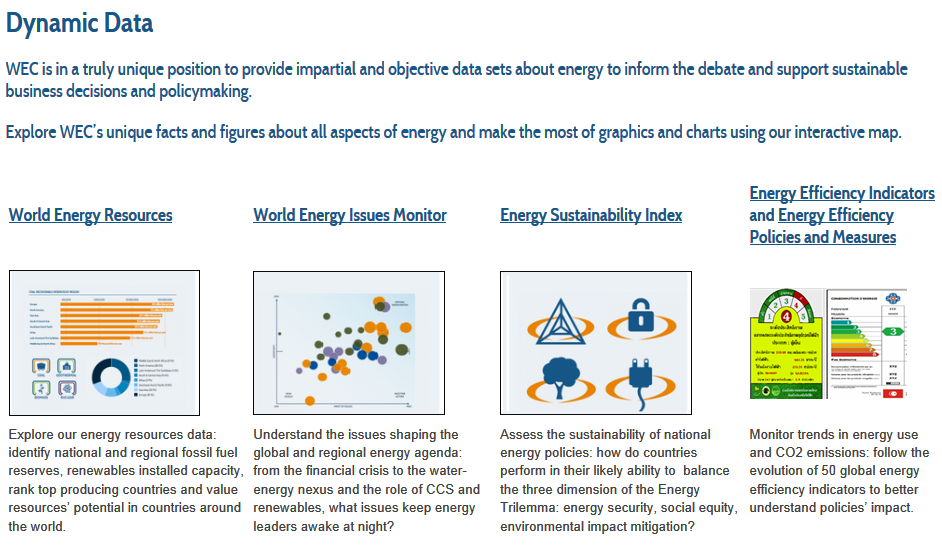 Energy Resources Data
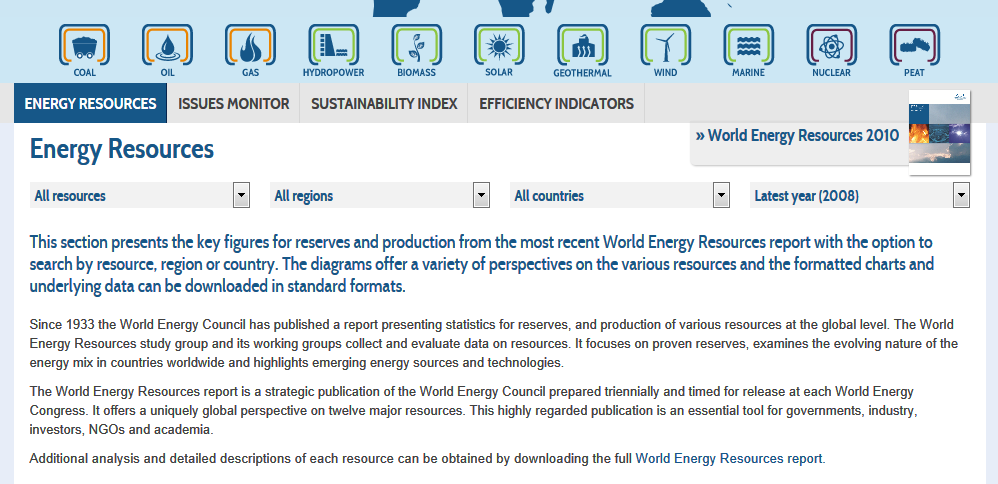 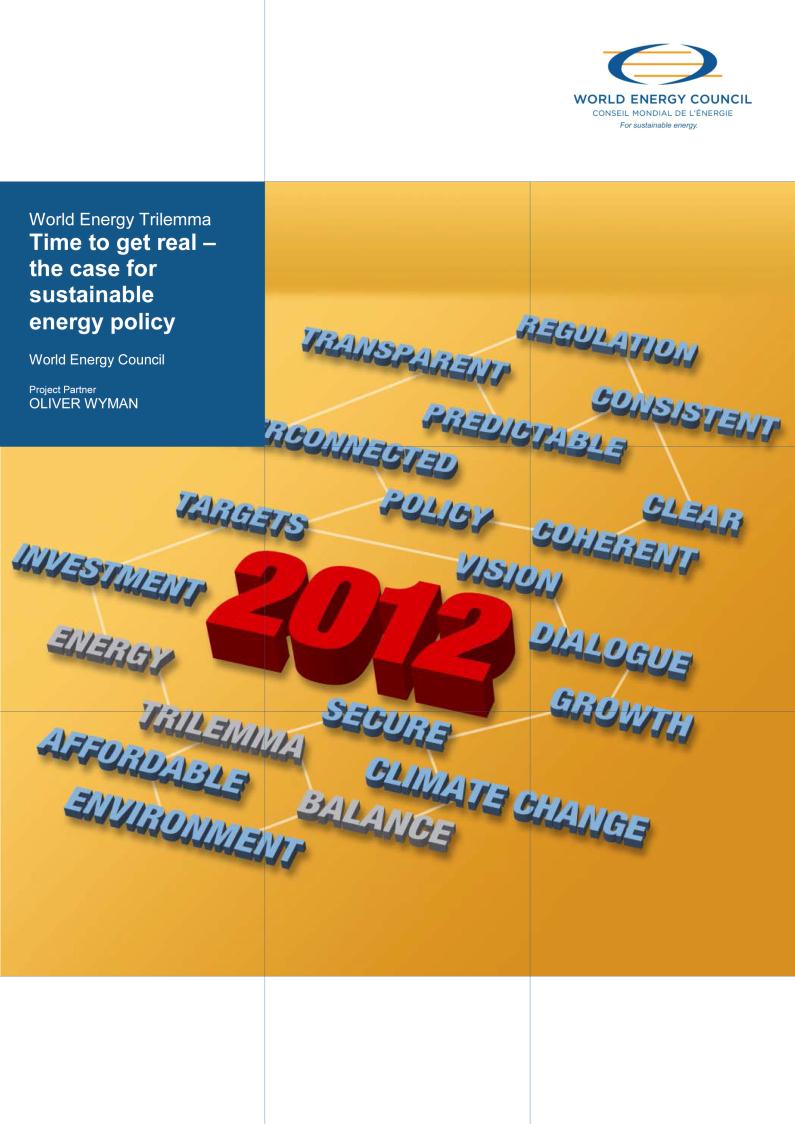 Top 3 producing countries
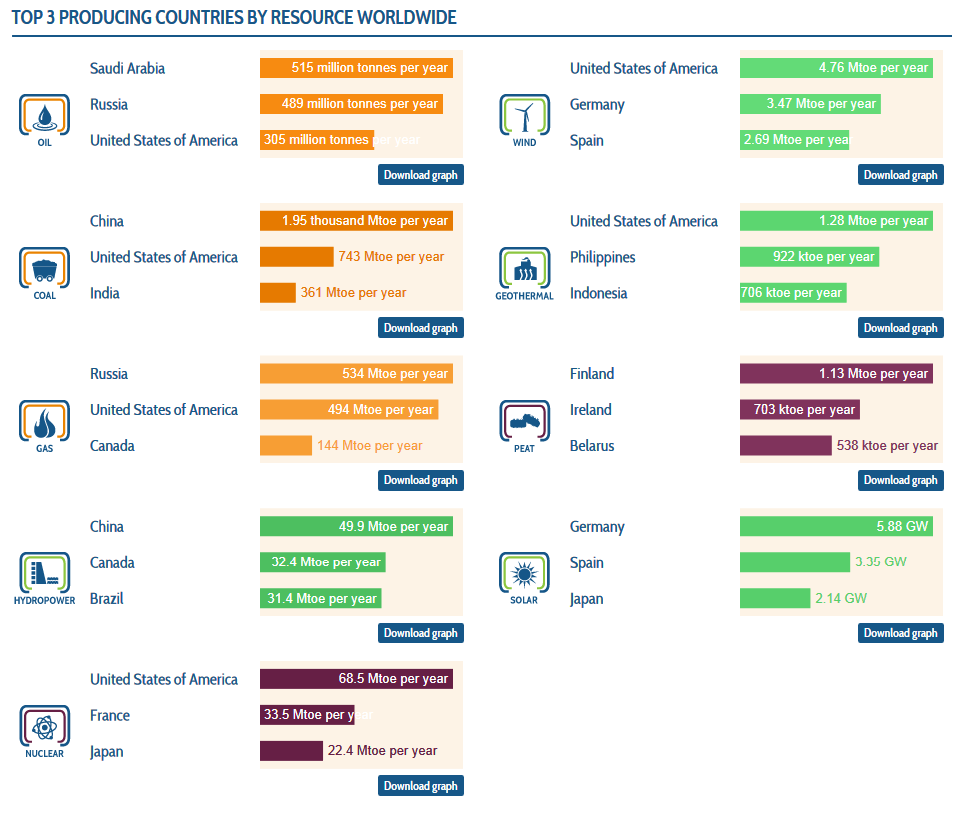 [Speaker Notes: PEAT = tørv]
Biomass in Denmark and Sweden
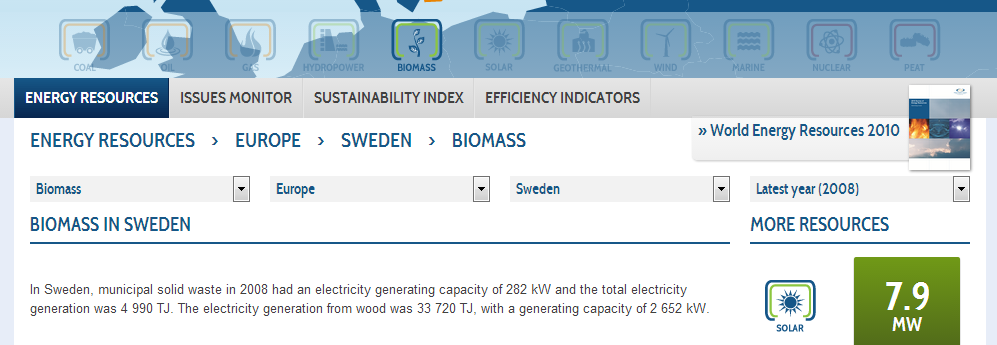 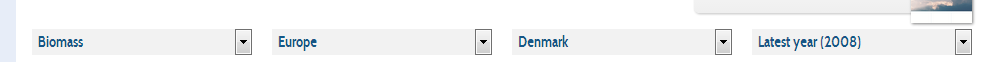 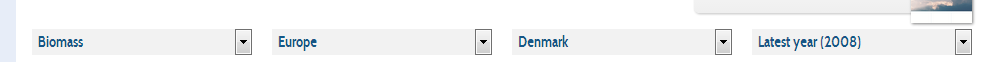 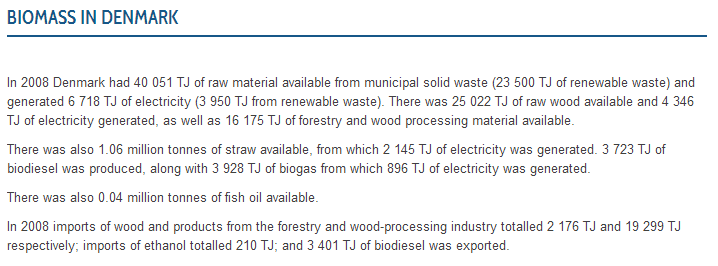 2010 Survey of Energy Resources
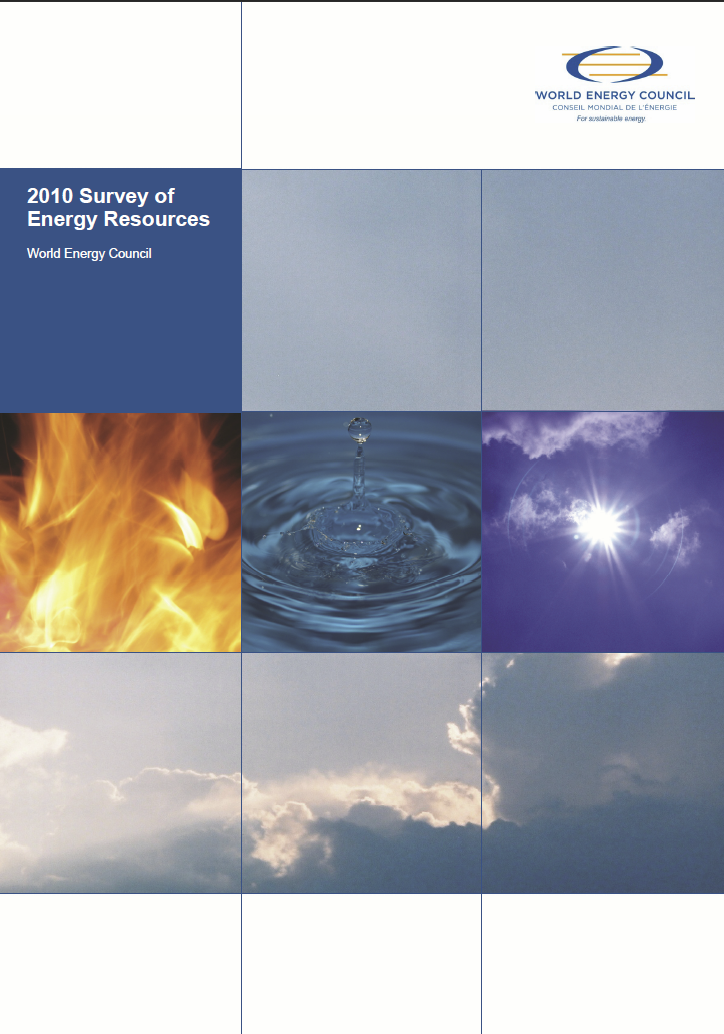 World Energy Resources, a survey of global resources and technologies. It identifies what energy resources we have and what technologies are being used to exploit these resources.
Thank you
Leif Sønderberg Petersen
lepe@dtu.dk
worldenergy.org/dk